Overview of the National Climate Assessment
2011 NASA Carbon Cycle and Ecosystems Joint Science Workshop
October 4, 2011
Hilton Alexandria Mark Center
Katharine Jacobs 
Office of Science and Technology Policy
http://assessment.globalchange.gov
Global Change Research Act (1990), Section 106
…not less frequently than every 4 years, the Council… shall prepare… an assessment which –
integrates, evaluates, and interprets the findings of the Program and discusses the scientific uncertainties associated with such findings;
analyzes the effects of global change on the natural environment, agriculture, energy production and use, land and water resources, transportation, human health and welfare, human social systems, and biological diversity; and
analyzes current trends in global change, both human- induced and natural, and projects major trends for the subsequent 25 to 100 years.
2
What is New About the 2013 National Climate Assessment (NCA)
Sustainable process with multiple products over time
New topics, cross-sectoral studies
Consistent national matrix of indicators
Central coordination, multiple partners
Regional and sectoral networks building assessment capacity
Recognizes international context
Engagement and communications focus
Web-based data and tools for decision support
Process workshops to establish methodologies
3
The NCA Process
2013
2017
2014
2011
2012
Regional and sectoral assessments and stakeholder engagement
Initiate “topical” and assessment
process reports that will be 
completed at a defined date post 2013.
Full draft of report available for public and expert review.
Full assessment reports
Sectors
Regions
Cross-cutting topics
4
4
Outline for 2013 Report
The scientific basis for climate change
Sectors and sectoral cross-cuts
Regions and biogeographical cross-cuts
Mitigation and adaptation
Agenda for climate change science
The NCA long-term process
5
[Speaker Notes: The scientific basis for climate change will include discussion of:
Scenarios, confidence and risk-based framing
Indicators

The agenda for climate change science will discuss research needs and gaps that need to be filled]
Sectors
Water resources
Energy supply and use
Transportation
Agriculture
Forestry
Ecosystems and biodiversity
Human health
6
[Speaker Notes: *** Bold / change font color / enlarge font size to highlight relevant chapters / sections]
Sectoral Cross-Cuts
Water, energy, and land use
Urban/infrastructure/vulnerability
Impacts of climate change on tribal, indigenous, and native lands and resources
Land use and land cover change
Rural communities, agriculture, and development
Impacts on biogeochemical cycles
7
[Speaker Notes: *** Bold / change font color / enlarge font size to highlight relevant chapters / sections]
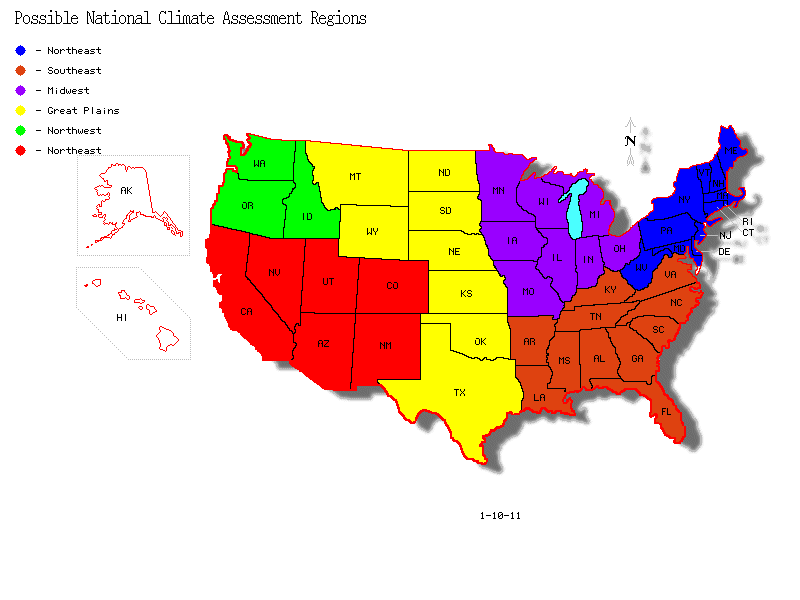 Northeast
Southeast and Caribbean
Midwest
Great Plains
Northwest
Southwest
Alaska and Arctic
Hawaii and Pacific Islands
Regions
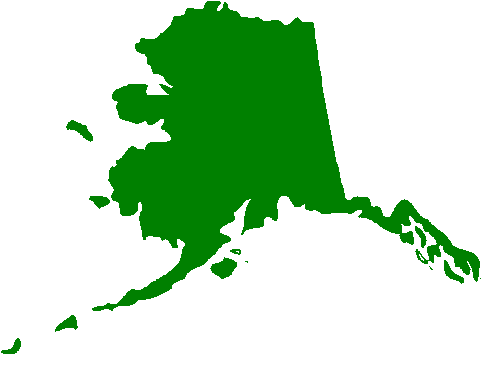 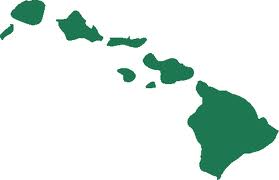 + Guam, Northern Mariana Islands, American Samoa and other minor outlying islands
+ Puerto Rico and US Virgin Islands
8
[Speaker Notes: Eventually this slide will be replaced with a prettier picture of the regions, similar to that used in 2009 report]
Biogeographical Cross-Cuts
Oceans and marine resources
Coastal zone, development, and ecosystems, with case studies including
SF Bay Delta
Chesapeake
Gulf Coast
Drainage basins, with case studies including
Great Lakes
Colorado River
Columbia River
9
[Speaker Notes: Eventually this slide will be replaced with a map of the biogeographical cross-cuts]
Process Workshops
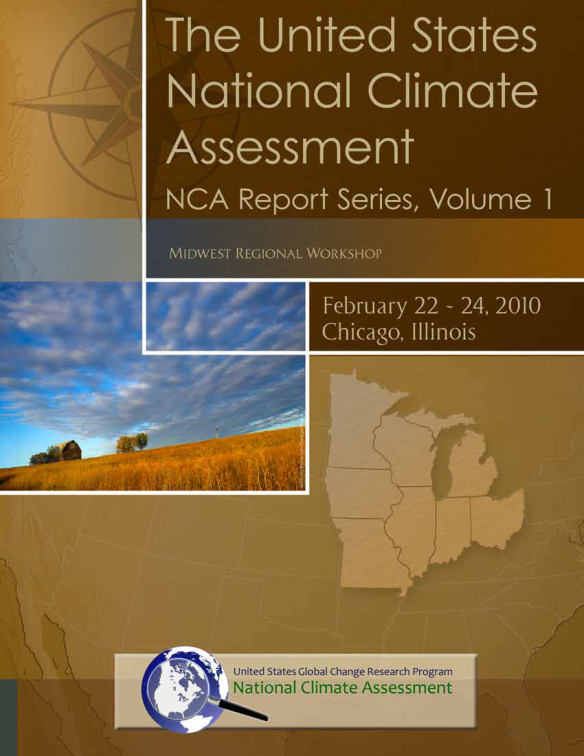 Strategic Planning
Midwest Regional Workshops
Outline and Work plan
International Context
Communications
Knowledge Management
Regional and Sectoral Approach
Ecological Indicators
Scenarios
Modeling
Vulnerability Assessment
Valuation
Physical Indicators
Societal Indicators
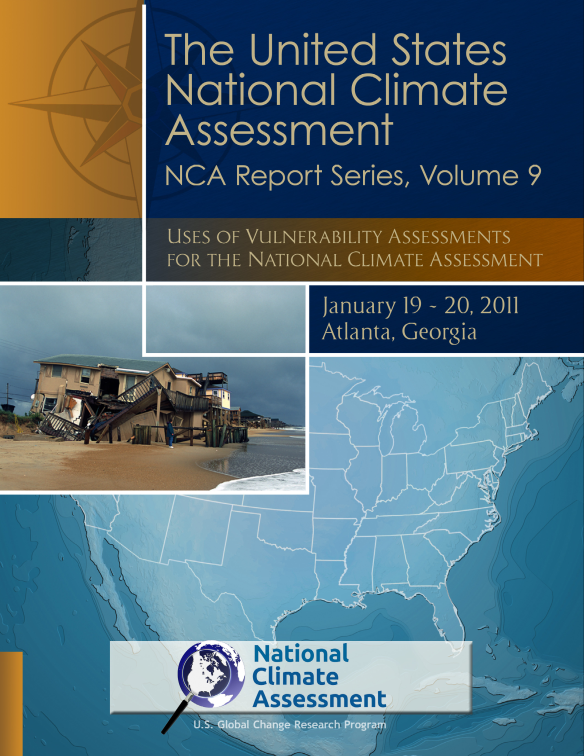 10
Assessment Structure
CENRS/OSTP
NCADAC Teams
 Regions (SW, NE, etc.)
 Sectors (water, energy, etc.)
 Data Management
 Science
 Scenarios
 Models
 Indicators
 Etc.
US Global Change Research Program (Federal)
 USGCRP Principals
 Interagency National Climate Assessment (INCA) Task Force
 Assessment Staff
 Technical Support and Coordination units (e.g. NCDC)
National Climate Assessment Development and Advisory Committee (NCADAC) 
a.k.a. Federal Advisory Committee
Network of Partners and Stakeholders
 Regional Networks
 Professional Societies
 Citizen Groups
 NGOs
11
11
NCADAC Working Groups
Scenarios and Regional Summaries
Request for Information
Peer Review, Information Standards, and Access
Engagement, Communication, and Evaluation
Regional Coordination
Sectoral Coordination
Science of Climate Change
Agenda for Climate Change Science
Adaptation and Mitigation
Indicators Development and Evaluation
International
Sustained Process
12
Assessment Team Structure
NCADAC Federal Advisory Committee (appointed by Secretary of Commerce)
Executive Secretariat (appointed by Under Sec. of Commerce)
Chapter  Author Teams
Working Groups
Other  Teams
Regional                   Teams
Sectoral
Teams
13
[Speaker Notes: Approval for]
Opportunities for Participation
Responding to the Request for Information
Participating in assessment activities hosted by technical input teams
Participating in the NCA’s listening sessions, workshops, and other meetings related to developing process and content.
Responding to public comment and public review requests
To learn more about NCA activities and opportunities for involvement, sign up for our newsletter by sending an email to engagement@usgcrp.gov.
14
2013 Report Production Timeline
A
S
O
N
D
J
F
M
A
M
J
J
A
S
O
N
D
J
F
M
A
M
J
J
A
S
O
N
D
Oct 1, 2011
Mar 1, 2012
May 1 2012
Aug 1 2012
Oct 1 2012
Jan 1 2013
Feb
1
Mar 
1
Jun1
Jul 1
Oct 1 2013
Authors meeting
Expressions of Interest
Development
Of technical input
Author teams incorporate Technical Input and other sources – draft chapters and suggest downstream products and processes to the NCADAC
Rough layout
CLAs and editors synthesize chapters and NCADAC reviews full document
NRC , Agency,  and Public  review
FAC to make
 Revisions \
CLAs and NCADAC revise draft
N  R   C
JUL1: Request to NRC (and agencies) to hear preliminary presentations of potential key conclusions to identify potential “show-stoppers”
Agency 
SIGN OFF
Were comments adequately 
addressed?
Web and summary  Layout and  printing
NCADAC DRAFT, August 2011
Outcomes of the NCA
Ongoing, relevant analysis of scientific understanding of climate change impacts, risk, and vulnerability 
Enhanced timely access to Assessment-related data from multiple sources
Systematic evaluation of progress towards reducing risk, vulnerability, and impacts
A sustained process for informing an integrated research program
Evaluation of the implications of alternative adaptation and mitigation policy options
Information that provides the foundation for a science-based national discourse on climate change
16
Questions and Comments
For more information, please visit http://assessment.globalchange.gov
17
[Speaker Notes: Additional slides follow – please feel free to use them as a part of the main presentation or as reference materials during discussions.]
NCA Staff
OSTP and USGCRP / Washington, DC
Katharine JacobsNCA Director, OSTP
Sheila O’BrienChief of Staff
Emily Therese CloydPublic Participation and Engagement Coordinator
Bryce Golden-ChenProgram Administrator
Ralph CantralSectoral Coordinator (NOAA detailee)
Fred LipschultzRegional Coordinator (NASA detailee)
Bill EmanuelSenior Scientist (DOE detailee)
Nancy GrimmSenior Scientist (NSF detailee)
Julie MaldonadoEngagement Assistant



Melissa KenneyAAAS Fellow, NOAA
Chelsea Combest-FriedmanKnauss Fellow, NOAA
Chelcy Ford Scientist (USFS detailee)
NOAA NCDC / Asheville, NC
Anne WapleNOAA Assessments Manager
Ken KunkelScience Lead for Assessments
Brooke StewartAssessments Services Scientific Coordinator
John KeckWeb Developer
NOAA / Washington, DC and Silver Spring, MD
Cynthia DeckerNCADAC Designated Federal Official
Kandis WyattNCADAC Designated Federal Official (Alternate)
Stephanie HerringNOAA Liaison to the National Climate Assessment
18